ICING ON THE CAKE
(IOC)
Ziele
Die Ziele für das Projekt Icing on the Cake sind:

 Nicht aktive Mitglieder zu reaktivieren
 Neueinschreibungen zu erhöhen
 Den Absatz zu erhöhen
 Auf dem Markt gut aufgestellt zu sein
 Exponentielles Einkommen zu verdienen
 Neue Anreize zu schaffen
 Die Produkte als Startinvestition zu verwenden, indem man sie nutzt, teilt und verkauft.
Icing On The Cake
Der Icing on the Cake Plan gestattet allen DXN Mitgliedern an diesem Projekt teilzunehmen, indem sie eine oder mehrere Einheiten des iPackage für 200 Euro kaufen, wobei jede Einheit 100 iSV gewährt.
Produkt Einkauf
Mit dem Erwerb von einer Einheit des iPackage, können die Mitglieder jede Mischung an DXN Produkten im Wert von 200 Euro einkaufen. (Teileinkäufe in den ersten 3 Monaten möglich, spätestens im 4. Monat muss das iPackage dann komplett eingelöst werden)

Jeder Einkauf an DXN Produkten in diesem Projekt gewährt unter dem existierenden Marketing Plan die gleichen PV zum Zwecke der Status Förderung (um SA zu werden, nicht jedoch für die monatliche PPV Qualifikation, sowie Travel- und Hand Phone Incentive). Es gibt weiterhin auch keine Anerkennung der SV Punkte für jegliche Bonusberechtigung im existierenden Marketing Plan.
iSV
Der Kauf jeder Einheit wird mit der vollen Bezahlung wirksam.

Jeder gekauften Einheit des iPaket für 200 Euro wird ein Verkaufswert (iSales Value - iSV) von 100 iSV gewährt.

Der Verkaufswert (iSV) ist ausnahmslos nur für dieses Projekt bestimmt und hängt in keiner Weise mit dem existierenden Marketingplan zusammen.
Teilnahme
In diesem Projekt kann ein Mitglied jegliche Anzahl an Einheiten erwerben um neue Linien zu aufzubauen. Allerdings können diese für die Erschaffung neuer Linien nur bis zur 2. Generation unter eigenem Namen verwendet werden. Ab der 3. Generation muss es dann ein richtiges neues Mitglied für das IOC sein. Mitglieder vor Einführung des IOC (in Europa der 1. September 2013) werden automatisch auf das erste iPackage der Upline gesetzt.     

Wenn ein Mitglied sich entscheidet mehr als eine Einheit zu kaufen, müssen alle Einheiten unter derselben Hierarchie erworben werden.

IOC ist ein internationaler Plan und Mitglieder können Bonus von Ihren Mitgliedern aus anderen Ländern erhalten, die dem Plan ebenfalls beigetreten sind.
Sponsorship
Das Sponsoring von Querlinien ist nicht gestattet.


Der Einkauf in dieses Projekt ist optional.


Das Ändern des Sponsoring wird, unter egal welchen Umständen, nicht gestattet.
Bonus Struktur des Plans
Struktur des Bonus
	1.  Generation		15% of the SV
	2. Generation		10% of the SV
	3. Generation		5% of the SV
	4. Generation		5% of the SV
	5. Generation		5% of the SV
	6. Generation		5% of the SV
	7. Generation		5% of the SV
	8. Generation		5% of the SV
	9. Generation		5% of the SV
	10. Generation	5% of the SV
	11. Generation	5% of the SV
	12. Generation 	1.5% Profit Sharing für alle 					nachfolgenden Generationen
2 – 2  Struktur
Die 2 – 2 Struktur kann wie folgt dargestellt werden:
U
1G1
2G1
1G2.1
1G2.2
2G2.1
2G2.2
1G3.1
2G3.1
1G3.2
2G3.2
1G3.3
1G3.4
2G3.3
2G3.4
2G4.6
2G4.5
1G4.6
2G4.8
2G4.2
1G4.5
1G4.8
2G4.7
2G4.1
1G4.2
2G4.4
1G4.7
1G4.1
1G4.4
2G4.3
1G4.3
2G5.12
1G5.12
2G5.10
2G5.11
2G5.16
1G5.11
2G5.9
2G5.15
1G5.10
1G5.16
2G5.14
2G5.2
2G5.3
2G5.8
2G5.4
1G5.9
1G5.14
1G5.15
2G5.13
1G5.3
2G5.1
2G5.7
1G5.2
1G5.8
2G5.6
2G5.5
1G5.4
1G5.13
1G5.1
1G5.6
1G5.7
1G5.5
Einkommens-Struktur für 2 x 2
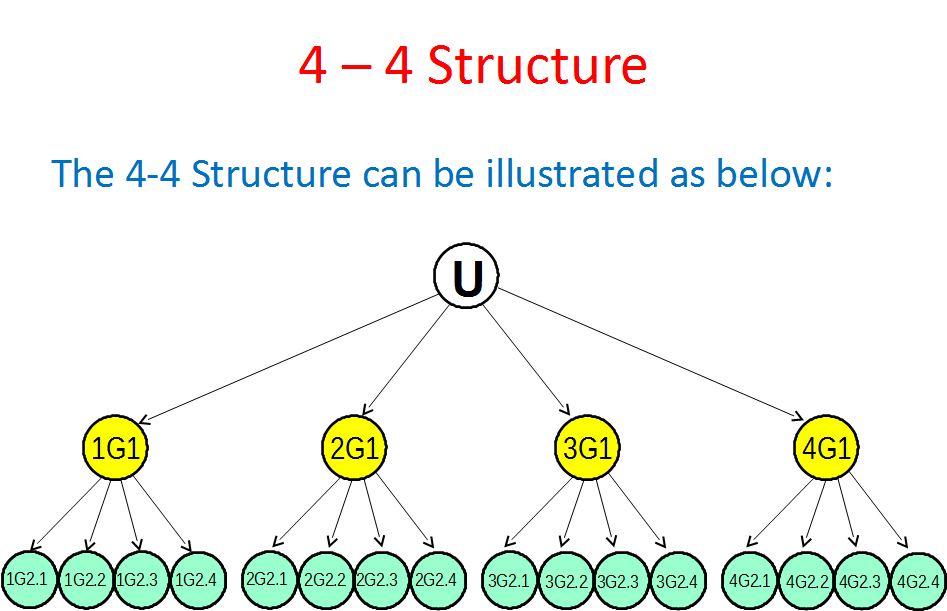 4 – 4 Struktur
Die 4 – 4 Struktur kann wie folgt dargestellt werden:
Einkommens-Struktur für 4 x 4
Try 2 times more, get 1300 more payout!
Vorteile
Es ist ein Sahnehäubchen auf dem existierenden Kuchen, also auf dem bestehenden DXN Marketing Plan 

DXN ist eine sehr stabile Firma

Inhaberschaft kann vererbt werden

Das Projekt gestattet den Mitgliedern jegliche Mischung an Produkten, zu den aktuellen DP Preisen einzukaufen.
Vorteile
Der zusätzliche Erwerb von Einheiten ist gestattet um neue Linien bis zur 2. Generation aufzubauen. 

Keine Aufrechterhaltung notwendig

Verdienen Sie exponentielles Einkommen
Was ist für Sie drin?
Sie verfügen über ein ausgeprägtes Potential, auf dem Markt zu konkurrieren. 
Sie befinden sich in einer hervorragenden Position um ambitionierte Leute einzuladen, Ihrem Netzwerk beizutreten. 
Sie haben die Möglichkeit ein größeres und Stärkeres Netzwerk zu entwickeln.
Sie brauchen nur einmalig zu investieren und erhalten fortwährend das passive Einkommen. 
Sie haben die Möglichkeit viel mehr Einkommen zu erwirtschaften
Ihre Inhaberschaft kann vererbt werden.
Vorteile für neue Kunden
Mitgliedschaft inclusive (ohne StarterKit Booklet)
Bei Networking schneller hoher Bonus
Bis zum Status SA Ansammlung der PV und damit Einstieg in den normalen Marketingplan mit besserer Bonusstufe
Vergütung
Es gibt zwei Vergütungsarten im IOC Plan 
Uni-Level 
Icing Profit Sharing
Uni Level Bonus
Der Uni-Level Bonus wird von der 1. - 11. Ebene berechnet, zum Erhalt wird also eine Downline benötigt
Die Hierarchie im IOC Plan wird komprimiert und ist innerhalb des Abrechnungszeitraum nicht fixiert.
In jedem Abrechnungszeitraum wird ausschließlich der iSV von Neuanmeldungen berücksichtigt
Keine Aufrechterhaltung des iPackage notwendig
Icing Profit Sharing (1.5%)
Der Icing Profit Sharing Fund wird von ALLEN Neu eingeschriebenen iMember kumuliert und nach folgender Formel berechnet:
Icing Profit Sharing Fund = Gesamtzahl NEUER iMember x iSV Volumen x 1,5 % 
  Persönliche prozentuale Beteiligung am Icing Profit Sharing (%) = 

Eigene Anzahl an Neuen iMember (ab dem 12ten Level) 
------------------------------------------------------------------------------            x 100 
Gesamtzahl aller Neuen iMember ab dem jeweils 12. Lvl 
der am Profit Sharing teilnehmenden iMember
 
 Ihre Beteiligung am Icing Profit Sharing (IPS) 
 
IPS = Icing Profit Sharing Fund x persönliche prozentuale Beteiligung
Icing Profit Sharing
Alle iMember, die Neue iMember in Ihrer Downline (ab dem 12ten Level) haben sind für das Icing Profit Sharing qualifiziert
Der IPS Fund wird in einem 6 Monatsrhythmus kumuliert erfasst
Vielen Dank